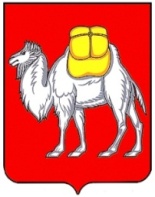 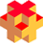 Итоги работы гастроэнтерологической службы Челябинской области за 2020 г.
Гл. внештатный гастроэнтеролог МЗ ЧО, зав. каф. госпитальной терапии ЮУГМУд.м.н. Долгушина А.И.
Организация специализированной гастроэнтерологической помощи в РФ
Приказ Министерства Здравоохранения Российской Федерации №906н от 12 ноября 2012 «Об утверждении Порядка оказания медицинской помощи населению по профилю  «Гастроэнтерология»
2
ЧОКБ
-0,25 ставки
ГБУЗ ОКБ №2
ГБУЗ ОКБ №3
360,7
МБУЗ ГБ№2
МБУЗ ОТКЗ ГКБ№1
МБУЗ ГБ№6
395,2
304,89
Челябинск
394,9
424,7
Златоуст
ГБУЗ ЧОДКБ
Копейск
319,07
319,08
Миасс
294,67
268,35
268,35
478,91
МБУЗ ГБ№4
1 ставк
325,58
МЛПУЗ  КБ№1
Магнитогорск
АНО МСУ Адм. г. Магнитогорска 
и ОАО ММК
Гастроэнтерологические штаты. Стационарная помощь
[Speaker Notes: ГКБ№4]
ГБУЗ ОКБ №2
ГБУЗ ОКБ №3
 ГБУЗ ОКБ №4
6,5 ставок
МБУЗ ОТКЗ ГКБ№1
МБУЗ ГБ№2
МБУЗ ГБ№5
МБУЗ ГБ№8
МБУЗ ГБ№9
МБУЗ ГБ№11
МБУЗ ГКП№5 
МБУЗ ГКП№7
3,5 ставок
ЧОКБ
4,75 ставок
ЧОКТГВВ
1 ставка
-0,5 ставки
360,7
МБУЗ ГБ№2
 3.75 ставки
395,2
1 ставка
Кыштым
304,89
Челябинск
394,9
424,7
0 ставка
Клиника
 ГБОУ ВПО 
ЮУГМУ
2,5 ставки
Златоуст
Копейск
319,07
319,08
Миасс
294,67
Сатка
268,35
268,35
ГБУЗ ЧОДКБ
-0.75 ставки
МБУЗ ГБ№2
МБУЗ ГБ№3 
МБУЗ ГБ№4
6 ставок
-1,25 ставки
478,91
325,58
МЛПУЗ  КБ№1
2,5 ставки
Магнитогорск
Агаповка
-1 ставка
МАУЗ ГБ№2
МУЗ ГБ№3
МУЗ ГБ№4
АНО МСУ Адм. г. Магнитогорска 
и ОАО ММК
10 ставок -1,25 ставка
Амбулаторная помощь
[Speaker Notes: В целом, укомплектованность по Челябинской области составляет 96,96%.  Имеется недоукомплектованность гастроэнтерологами поликлиник: в Крпейске, Кыштыме, Челябинском округе  (из 70 должностей занято 67,5)]
Кадровая характеристика врачей гастроэнтерологов Челябинской области
Коечный фонд
[Speaker Notes: В целом, составляет 96,64%.  Имеется недоукомплектованность гастроэнтерологами поликлиник: в Челябинском округе (0,25) , Златоусте (0,5),  Миассе (2,0), Пласте (0,5), Кыштыме (0,5) и Коркино (0,25).]
Динамика заболеваемости болезнями органов пищеварения населения Челябинской области
Общая заболеваемость
На 1 000 населения
Первичная заболеваемость
Структура общей заболеваемости населения Челябинской области
На 1 000 населения
Структура общей заболеваемости населения Челябинской области
На 1 000 населения
Динамика смертности населения Челябинской области от болезней органов пищеварения (на 100 тыс. населения)
+587  умерших
2019 г
Показатели смертности от болезней пищеварения  в Челябинской области (на 100 тыс.населения)
….
….
….
Структура  смертности населения Челябинской области от болезней органов пищеварения
Другие болезни 
органов пищеварения
Динамика смертности 2019-2020 г.
Динамика смертности 2019-2020 г.
+22
+45
+26
+10
Динамика больничной летальности 2019-2020 г.
Реализуемые направления
Учебно-методическая деятельность 
Конференция «Междисциплинарный подход в лечении ВЗК» под эгидой Российского общества по ВЗК
«Актуальные вопросы гастроэнтерологии и эндоскопии»
Гастрошкола «Разбор клинических случаев»
Внедрение новых методик
Капсульная и эндоскопическая энтероскопия
Ведение регистра больных ВЗК и расширение объема терапии ГИБТ
Ведение регистра больных на трансплантацию печени
Расширение объема эндоскопических исследований верхних отделов ЖКТ с прижизненным морфологическим исследованием
Задачи
Повышение уровня информированности населения. Воздействие на факторы риска развития язвенной болезни и заболеваний печени (курение, гигиена питание, злоупотребление алкоголем, бесконтрольный прием НПВП и др.) 
Совершенствование диспансерного наблюдения за пациентами с язвенной болезнью и заболеваниями печени. Увеличение полноты охвата диспансерным наблюдением больных с язвенной болезнью, эндоскопических обследований с прижизненным гистологическим исследованием
Повышение профессиональной квалификации врачей первичного звена здравоохранения, участвующих в оказании медицинской помощи больным с заболеваниями органов пищеварения, и гастроэнтерологов, включая проведение обучающих мероприятий под эгидой РГА.
Заключение
В Челябинской области в 2020 г. отмечено снижение заболеваемости болезнями органов пищеварения. 
В 2020 г. отмечен рост смертности от болезней органов пищеварения, включая болезни печени, ЯБ желудка и ДПК, болезни кишечника. 
В структуре смертности стабильно лидируют болезни печени
Больничная летальность от болезней органов пищеварения в 2020 повысилась, наиболее значительно от болезней печени и ЯБ желудка и ДПК 
Необходимо дальнейшее совершенствование оказания медицинской помощи больным гастроэнтерологического профиля
Спасибо за внимание!
Структура первичной заболеваемости населения Челябинской области
На 1 000 населения